Учреждение Российской академии наук Институт математики им. С.Л. Соболева Сибирского отделения РАН
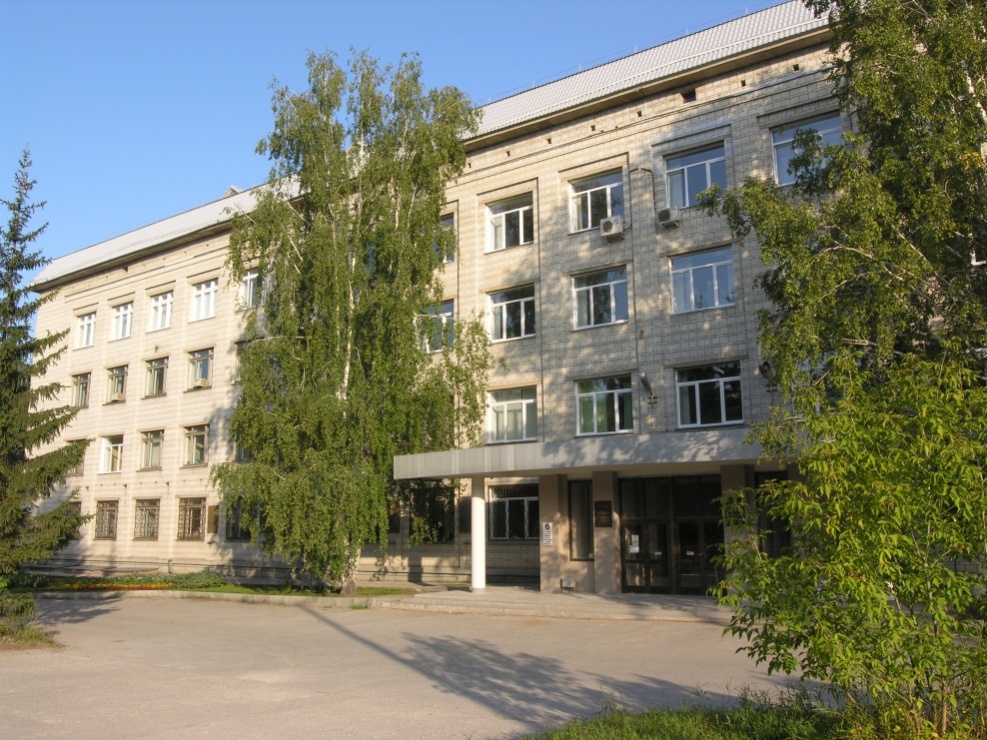 Отчет о работе ИМ  СО РАН 
за  2015 г.
Директор ИМ СО РАН С.С.Гончаров
Основные научные направления
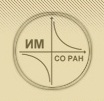 Согласно Уставу Института главной целью Института является выполнение фундаментальных теоретических и прикладных науч-ных исследований в области математики, математической физики и информатики. Основными (приоритетными) направлениями являются: 
алгебра, теория чисел и математическая логика; 
геометрия и топология; 
математический анализ, дифференциальные уравнения и математическая физика; 
теория вероятностей и математическая статистика; 
вычислительная математика; 
дискретная математика, информатика и математическая кибернетика; 
математическое моделирование и методы прикладной математики.
Структура Института
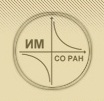 Дирекция
Подразделения административного персонала
Научные подразделения (33 лаборатории и 2 ВТК)
Научно-вспомогательные подразделения
Советы по защитам (специальности: 01.01.01,  01.01.02,  01.01.04, 01.01.05,  01.01.06,  01.01.07,  01.01.09,  05.13.18)
Филиал в г. Омске
Состав Института
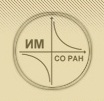 На 1 января 2016 г. в Институте математики им. С.Л. Соболева работали 420 (в том числе ОФ – 59) человек, а среди 339 (в том числе ОФ - 47) научных работников – 5 академиков, 4 члена-корреспондента РАН, 137 (ОФ - 15) докторов наук и 164 (ОФ - 23) кандидата наук.
Управление Институтом
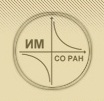 Руководители института
1957-1983 гг. – академик С.Л.Соболев
1984-1986 гг. – (и.о.) член-корр. (ныне академик) С.К.Годунов
1987-2002 гг. – академик М.М.Лаврентьев 
2002-2011 гг. – академик Ю.Л.Ершов
2011-н.вр.      - член-корр. РАН С.С.Гончаров
Заместители директора
д.ф.-м.н. Ю.С. Волков,
д.ф.-м.н. Е.П.Вдовин,
д.ф.-м.н. М.В.Фокин,
д.ф.-м.н. В.А.Топчий (директор ОФ ИМ)
Учёный секретарь
к.ф.-м.н. А.Ф.Воронин
Ди   Динамика численности                   с      сотрудников ИМ СО РАН
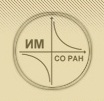 Кадровый состав(возраст на 01.01.2016)
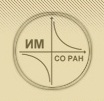 Профессора РАН, 2015 год
г.н.с., д.ф.м.н. Васильев А. В.,  
зам.директора, д.ф.м.н. Вдовин Е. П., 
в.н.с., д.ф.м.н. Карчевский А. Л., 
зав. лабораторией, д.ф.м.н. Колесников П. С., 
в.н.с., д.ф.м.н. Кротов Д. С., 
в.н.с., д.ф.м.н. Миронов А. Е. и 
зав. лабораторией, д.ф.м.н. Пяткин А. В.
Программы и гранты
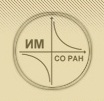 Научные подразделения ИМ
Научные подразделения ИМ
Научные подразделения  ИМ
Публикации сотрудников
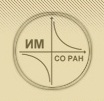 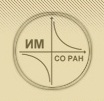 Публикации в 2015 г.
Публикации в 2015 г.
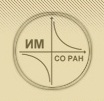 Публикации в 2015 г.
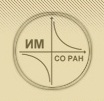 [Speaker Notes: В таблице отражены статьи из журналов, импакт-фактор которых не меньше 0,2.]
Количество научных публикаций в рецензируемых отечественных и рейтинговых зарубежных журналах по проектам в 2015 году
Среднемесячная заработная плата (тыс. руб.)
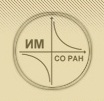 Финансирование (тыс. руб.)
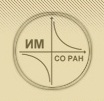 Целевые показатели (индикаторы) ИМ СО РАН
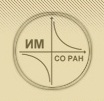 Целевые показатели (индикаторы) ИМ СО РАН
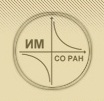 Хоздоговора в 2015 году
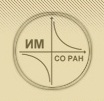 1. С ОАО «Силовые машины»Тема: «Исследование и оптимизационное проектирование проточной части насостурбины на напор до 800м»Ответственные исполнители Скороспелов В.А., Мирошниченко Л.А.Сумма на 2015 г. – 5 206 000 руб.2. С ЗАО «ЛЕДАС»Тема: «Разработка эффективных алгоритмов для задачи изготовления деталей из листового материала на координатно-вырубных станках с ЧПУ»Ответственный исполнитель: Рыков И.А.Сумма на 2015 г. – 250 000 руб.
Хоздоговора в 2015 году
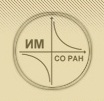 3. С ЗАО «ТЯЖМАШ»Тема: «Исследование и оптимизационное проектирование проточной части радиально-осевой турбины на напор  до 120м»Ответственный исполнитель: Скороспелов В.А.Сумма на 2015 г. – 1 200 000 руб.

4. С ООО «Технологическая Компания Шлюмберже»
Тема: «Разработка вычислительной модели двухфазного сжимаемого течения в скважине»
Ответственный исполнитель: Роменский Е.И.Сумма на 2015 г. – 3 979 000 руб.
Подготовка кадров
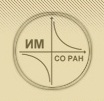 В Институте ведётся большая работа по подготовке научных кадров высшей квалификации. Институт является базовым  для 9 кафедр ММФ Новосибирского государственного университета:

алгебры и логики (заведующий проф. А.В.Васильев);
геометрии и топологии (заведующий академик  И.А.Тайманов);
дискретной математики и информатики (заведующий 
чл.-корр. РАН С.С.Гончаров);
дифференциальных уравнений (заведующий проф. А.М.Блохин);
математического анализа (заведующий академик Ю.Г.Решетняк);
математической экономики (заведующий проф. В.А.Васильев);
теории вероятностей (заведующий профессор В.И.Лотов);
теории функций (заведующий проф. А.Д.Медных);
теоретической кибернетики (заведующий проф. А.И.Ерзин).
Топ-100 НГУб Академические единицы
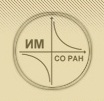 Новосибирского государственного университета представил на конкурс 7 Академических единиц, но к большому сожалению математического юнита не было представлено. В последний момент мы с вновь избранным деканом ФИТ включились в 7-й юнит объеденивший все факультеты, не вошедшие в ранее сформированные юниты.(ГФ-ФИТ-ММФ)

       В результате представления в Министерстве НГУ получил максимально возможную сумму - 900 млн. рублей.

      Так как есть Юнит, где представлен ММФ, то из этих средств ММФ также получит финансирования на все наши программы.
Подготовка кадров
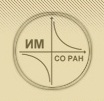 Кроме того Институт является базовым для кафедры:

математического анализа ФФ НГУ (заведующий профессор В.А.Александров)

а также трёх кафедр ФИТ НГУ:

математики (заведующий профессор А.И.Кожанов);
общей информатики (заведующий профессор Д.Е.Пальчунов);
дискретного анализа и исследования операций (заведующий профессор В.Л.Береснев).

Кроме работы в университете, сотрудники Института активно участвуют в работе со школьниками. Около 20 научных сотрудников являются по совместительству преподавателями физико-математической (СУНЦ) школы при НГУ.

В Институте действуют четыре диссертационных совета  по защитам докторских и кандидатских диссертаций.
Подготовка кадров
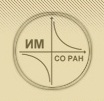 В 2015 году в аспирантуру Института было принято 12 человек,
закончили аспирантуру 12 человек (из них 11 очников и 1 заочник),
отчислен за неуспеваемость 1 человек. 

       Защитили диссертации 3 аспиранта:

     Лимонов Максим Петрович
     Губарев Всеволод Юрьевич
     Мальцева Светлана Васильевна
Издательская деятельность
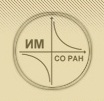 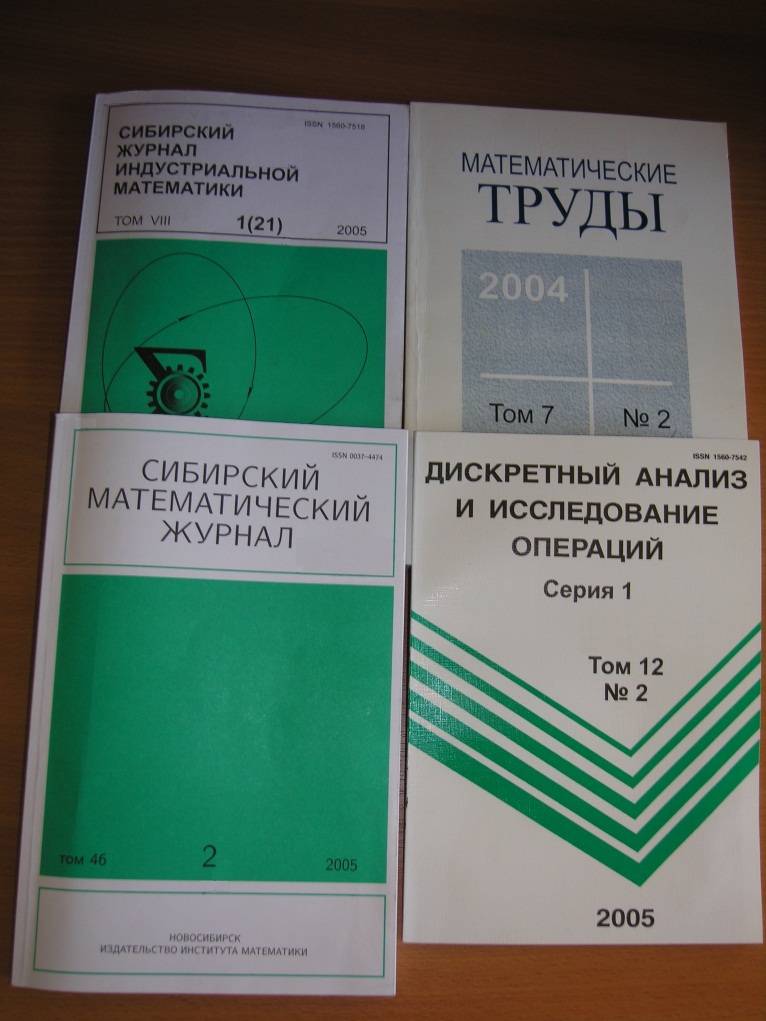 Сибирский математический журнал-0.447 (WoS), 0.428 (IPP в Scopus)
Алгебра и логика – 0.310 (WoS), 
       0.463 (IPP в Scopus)
Дискретный анализ и исследование операций-0.231(РИНЦ), 0.494 (Math-Net)
Математические труды - 0,398 (РИНЦ)
Сибирский журнал индустриальной математики-0.304 (РИНЦ)
Сибирские электронные математи-ческие известия - 0.343 (Math-Net), 
       0.261 (IPP в Scopus)
Издательская деятельность
Ежегодно Институт выпускает в свет 4-5 монографий, авторами которых являются в основном ведущие сотрудники Института, а также сотрудники других институтов СО РАН.
В 2015 г. было издано 10 монографий (из них 3 главы в монографиях), 21 учебников и учебных пособий.
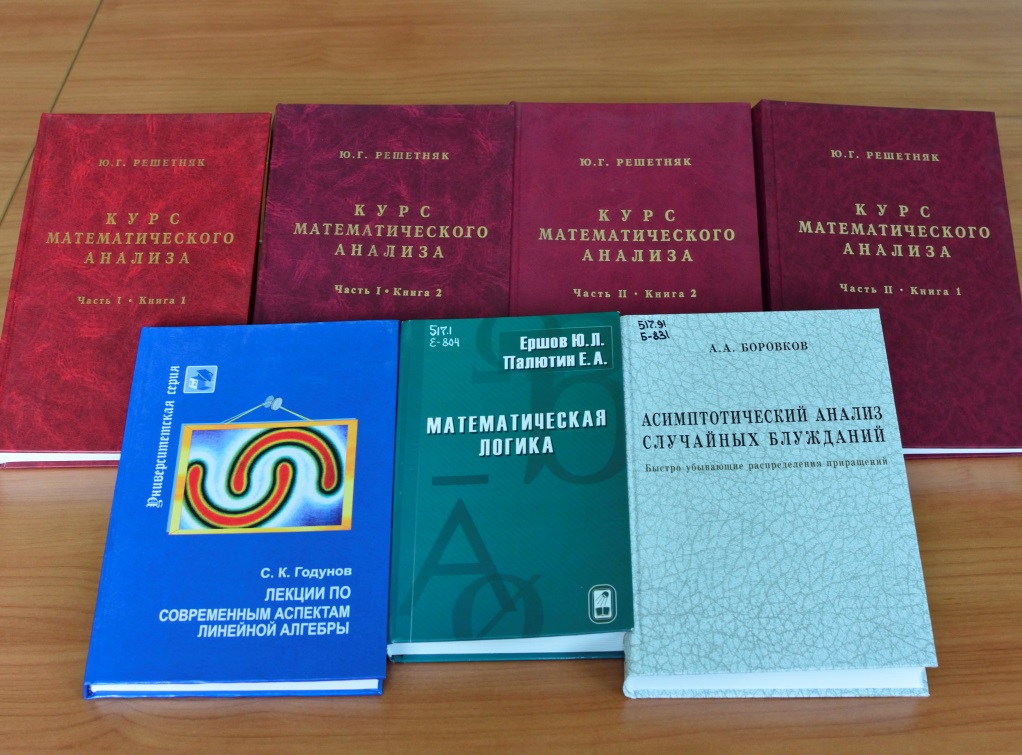 Участие в редколлегиях журналов в университетах.
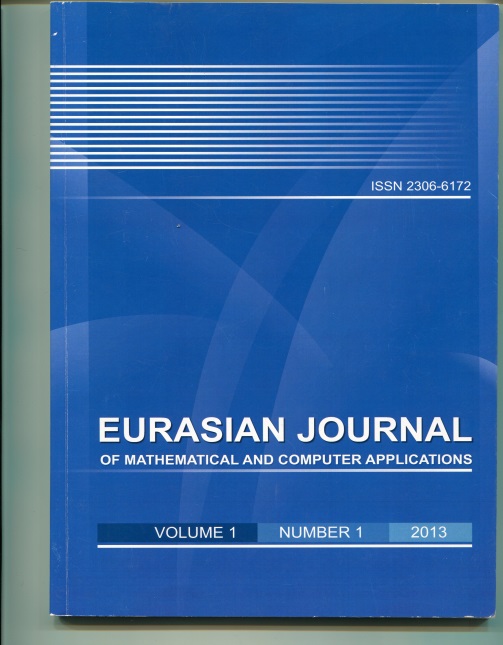 При участии сотрудников  Института издаются также другие журналы:
«Eurasian Journal of mathematical and computer application», гл. редактор 
чл.к. РАН В.Г. Романов и 
«Journal of Mathematical Sciences», co-редактор чл.к. РАН С.С. Гончаров.
Издательская деятельность
При участии сотрудников  Института издаются также другие журналы:
«Journal of inverse and ill-posed problems», редактор чл.к. РАН С.И. Кабанихин и 
«Проблемы информатики», гл.редактор академик РАН Ю.И. Журавлев.
Монографии, авторами которых являются сотрудники ИМ СО РАН
Учебники для школ с участием сотрудников ИМ СО РАН
Монография Токаревой Н.Н.
Семинары
В Институте работает широкая сеть семинаров по всем разделам проводимых научных исследований. 
Важнейшие результаты сотрудников Института докладываются на Общеинститутском математическом семинаре
-руководитель  семинара  академик Ю.Г. Решетняк
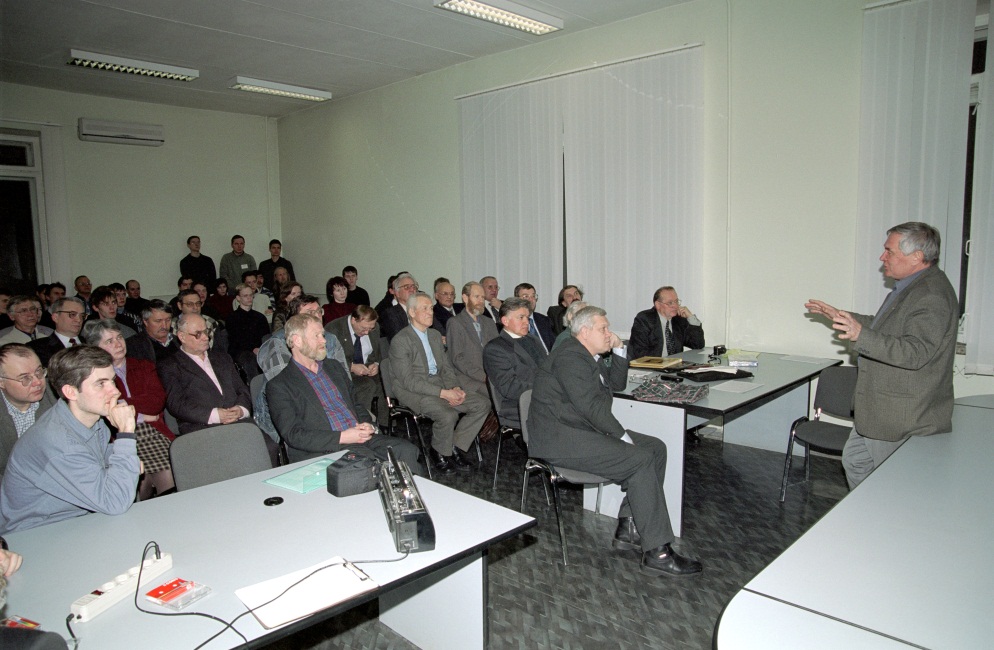 Конференции
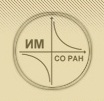 Сотрудники Института активно участвуют в организации и проведении конференций. Количество организованных Институтом конференций по годам: 
2008 – 5; 2009 – 7; 2010 – 7; 2011 – 9, 2012 – 5, 2013 – 9, 2014 – 12,  
2015  - 12.
Конференции 2015 года
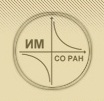 27–30 апреля 2015 г. --- Всероссийская  конференция (с международным участием) «Математические проблемы информационной безопасности,  анализа данных и их приложения», Омск, Россия

03 – 07 мая 2015 г. --- «Мальцевские чтения – 2015»,  Новосибирск, Россия

22 – 28 июня 2015 г. --- 11-я Международная летняя школа «Пограничные вопросы теории моделей и универсальной  алгебры«  Эрлагол – 2015, Новосибирск, Россия

22 – 27 июня 2015 г. --- Международная конференция «Дифференциальные уравнения и математическое моделирование»,  посвященная 70-летию со дня рождения Владимира Николаевича Врагова, Улан-Удэ, Россия

28 июня – 04 июля 2015 г. --- VI Международная конференция  «Проблемы оптимизации и экономические приложения»,  Омск, Россия
Конференции 2015 года
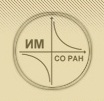 15 – 25 июля 2015 г. --- Международная школа «Geometry, Dynamics and Control», Новосибирск, Россия

21 – 25 августа 2015 г. --- Вторая Китайско-Российская конференция по теории узлов и смежным вопросам, Новосибирск, Россия

26 – 29  августа 2015 г. --- Международная конференция  «Дни геометрии в Новосибирске – 2015»,  Новосибирск, Россия

05 – 09  октября 2015 г. ---  V Всероссийская конференция с международным  участием 
«Знания – Онтологии – Теории»  (ЗОНТ  - 15 ), Новосибирск, Россия

15 – 17 декабря 2015 г. --- 9-я Всероссийская конференция  с международным участием «Рефлексивный театр ситуационного центра – 2015» (РТСЦ – 2015),  Новосибирск, Россия

17-21 декабря 2015 г. --- Международная конференция «Метрические структуры и управляемые системы», Новосибирск, Россия
02 февраля  2015 г. --- Семинар, посвящённый 100-летию  со дня рождения И. А. Полетаева; Новосибирск, Россия
Премии и медали:
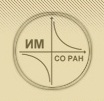 Премия РАН им. А.Н. Колмогорова – академик А.А. Боровков, д.ф.-м.н. А.А. Могульский (2015)
 Сергей Константинович Годунова и Семен Самсонович Кутателадзе награждены дипломами и европейской золотой медалью Европейской Научно-Промышленной палаты за 2015 г.
ИМ СО РАН награжден дипломом и  золотой медалью Европейской Научно-Промышленной палаты за 2015 г.
Мегагрант в ИМ СО РАН
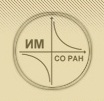 Проект «Геометрическая теория управления и анализ на метрических структурах», представленный Институтом математики им. С. Л. Соболева СО РАН, под руководством профессора Аграчева Андрея Александровича – среди победителей третьего открытого конкурса на получение грантов, проведенного в рамках постановления Правительства Российской Федерации от 9 апреля 2010 г. No 220.
ПРОЕКТ«Геометрическая теория управления и анализ на метрических структурах»(договор № 14.В25.31.0029 от 28 июня 2013 г. с дополнительным соглашением № 1 от 15 мая 2015 г.)
Успешно выполнен в Институте математики им. С. Л. Соболева СО РАН
2013 – 2015
Руководитель проекта – Аграчёв Андрей Александрович д.ф.-м.н., профессор.
Область научных интересов – математическая теория управления, субриманова
геометрия и смежные задачи из динамических систем, геометрии и топологии
Кадровый состав исполнителей:
10 докторов физ.-мат. наук
11 кандидатов физ.-мат. наук
8 аспирантов
4 студента
Результаты по мегагранту
Основные направления научных исследований
• Геометрическая теория управления
• Неголономная (субриманова) геометрия и анализ на метрических структурах
• Риманова геометрия и топология, интегрируемые системы
• Приложения
За три года выполнения проекта
Организовано 13 международных конференций
Проведено 29 научных семинаров с участием ведущих ученых
Опубликовано 46 научных работ в журналах, индексируемых в Web оf Science
Гранты РФФИ для ведущих коллективов молодых учёных
В 2015 году:
 Токарева Наталья Николаевна.
 Лопатин Артем Анатольевич
Гранты РНФ в 2015 году
Вдовин Е.П. - Изучение строения групп и алгебр, алгоритмические проблемы в группах и алгебрах и их приложения (грант по приоритетному направлению деятельности РНФ «Проведение фундаментальных научных исследований и поисковых научных исследований коллективами существующих научных лабораторий (кафедр)»)
Кротов Д.С.- Пересечения дискретных пространств в задачах теории кодирования и алгебраической комбинаторики (грант по приоритетному направлению деятельности РНФ «Проведение фундаментальных научных исследований и поисковых научных исследований отдельными научными группами»)
Тайманов И.А.- Геометрия и точные решения дифференциальных уравнений(грант по приоритетному направлению деятельности РНФ «Проведение фундаментальных научных исследований и поисковых научных исследований отдельными научными группами»)
Кочетов Ю.А. - Методы решения дискретных задач оптимального распределения ресурсов  (грант по приоритетному направлению деятельности РНФ «Проведение фундаментальных научных исследований и поисковых научных исследований отдельными научными группами»)
Мой первый грант РФФИ
2014-2015
Уварова И.А.
Полякова А.П.
Седипков А.А.
Карманова М.Б.
Кононова П.А.
Кайгородов И.Б.
Клевцова Ю.Ю.








2012-2013    
Абросимов Н.В.
Алексеева Е.В.
Бондарь Л.Н.
Борисова И.А.
Гречкосеева М.А.
Дедок В.А.
Исангулова Д.В.
Мамонтов А.С.
Светов И.Е.
Селиванова С.В.
Токарева Н.Н.
Грант мэрии г. Новосибирска молодым ученым и специалистам в сфере инновационной деятельности  в 2015 г.
Дедок Василий Александрович – «Определение 
     оптимальных параметров искусственного хрусталика»
Премии, стипендии и грамоты ученым в 2015 г.
Романов В.Г. – Орден  Дружбы – за заслуги в области образования, научной и педагогической деятельности, большой вклад в подготовку квалифицированных специалистов 
Боровков А.А., Могульский А.А. – Премия им. А.Н.Колмогорова  РАН  2015 года за цикл работ «Расширенный принцип больших уклонений для траекторий случайных блужданий» 
Гимади Э.Х. – Медаль Карла Фридриха Гаусса (Carl Friederich Gauss), Европейская академия естественных наук, № 27, Ганновер, Германия, 15.09.2015
Годунов С.К – Диплом и европейская золотая медаль Европейской Научно-Промышленной палаты за 2015 г.
Кутателадзе С.С. – Диплом и европейская золотая медаль Европейской Научно-Промышленной палаты за 2015 г.
Премии, стипендии и грамоты ученым в 2015 г.
Тараненко А.А. – Медаль Российской Академии Наук для студентов высших учебных заведений России за работу «Применение и свойства перманентов многомерных матриц»
Тараненко А.А. –  Диплом победителя конкурса Мёбиуса (Независимый Московский Университет)  за  работу  «Многомерный перманент и верхняя оценка числа трансверсалей латинских квадратов» - 2015
Тараненко А.А.  -  премия  им.  А.А. Ляпунова (кафедра теоретической кибернетики НГУ)  за магистерскую диссертацию «Применение перманентов многомерных матриц для оценки  количества 1-факторизаций полного гиперграфа» - 2015
Тараненко А.А. – Стипендия им. чл.-корр. А.А. Ляпунова (Фонд поддержки ММФ НГУ) 2014-2015 гг.
Подвигин  И.В.  -   Победитель конкурса грантов для поддержки молодых преподавателей ФФ НГУ за 2015-2016 учебный год 
Виткуп В.А. – Стипендия им. чл.-корр. А.А. Ляпунова (Фонд поддержки ММФ НГУ) 2014-2015 гг.
Быков И.С.  - Премия им. А.А. Ляпунова  (кафедра теоретической кибернентики НГУ) за магистерскую диссертацию «О равномерных кодах Грея» - 2015
Премии, стипендии и грамоты ученым в 2015 г.
Городилова А.А.- Премия сибирской школы-семинара по криптографии Sibecrypt-2015  за лучший аспирантский доклад – 2015 
 
Городилова А.А. – Стипендия Правительства РФ

Дедок В.А. –  Благодарственное письмо администрации Советского района  
       г. Новосибирска  - Победителю конкурса муниципального гранта мэрии 
       г. Новосибирска молодых ученых  и специалистов в сфере инновационной  
       деятельности (за активное участие в научно-исследовательской работе,  
       предложения по внедрению инновационных проектов на предприятиях 
       и в организациях города Новосибирска) - 2015г.

Облаухов А.К. - Диплом второй степени международной олимпиады по математике NCUMC-2015; - Диплом третьей степени международной олимпиады по математике IMC-2015
Совет научной молодежи Профсоюз.
Председатель СМУ ИМ СО РАН – к.ф.м.н. Н.В. Абросимов
Председатель профсоюзного комитета – А.В.Кельманов
3. Субсидии на жилье у 14 молодых научных сотрудников и им следует отработать в ИМ 5 лет: 
Колесников Павел Сергеевич, Пяткин Артём Валерьевич, Гречкосеева Мария Александровна, Заварницин Андрей Витальевич, Кротов Денис Станиславович, Базайкин Ярослав Владимирович, Исангулова Дарья Васильевна, Карманова Мария Борисовна, Токарева Наталья Николаевна, Абросимов Николай Владимирович, Пузынина Светлана Александровна,  Алексеева Екатерина Вячеславовна, Киселёв Алексей Владимирович, Бондарь Лина Николаевна.
Рейтинг институтов математического профиляинститутовЕвропейской Научно-Промышленной Палаты                          в 2015 году.
Отделение математических наукИнститут математики им. С. Л. Соболева СО РАННовосибирский научный центр
630090 Новосибирск, пр. Академика Коптюга, 4
телефон: (8-383) 333-28-92факс: (8-383) 333-25-98адрес электронной почты: im@math.nsc.ruwww-страница: http://math.nsc.ru